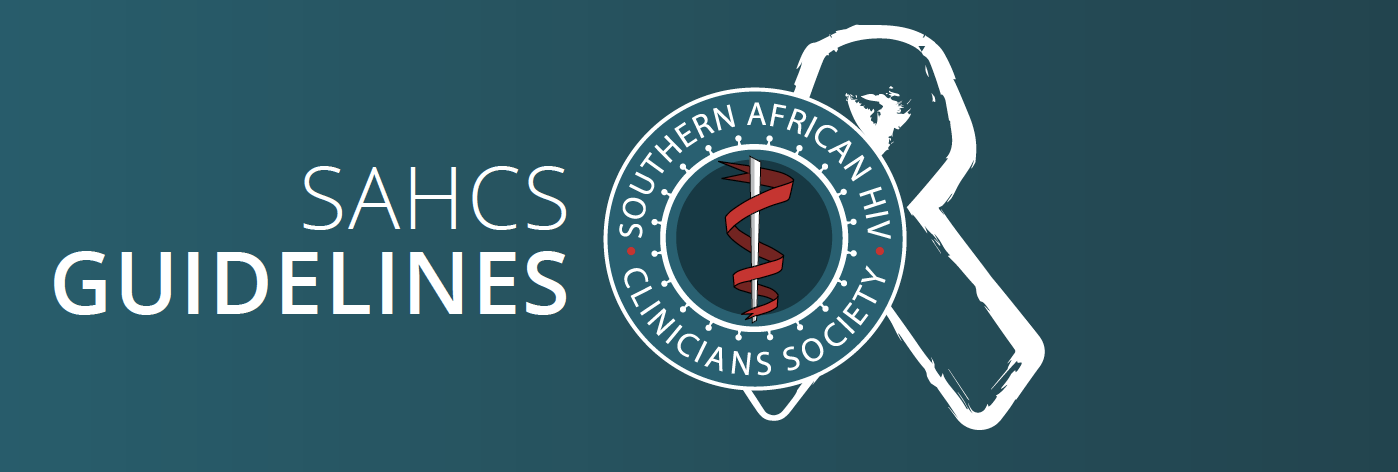 Adult Antiretroviral Therapy Guidelines 2023 Update
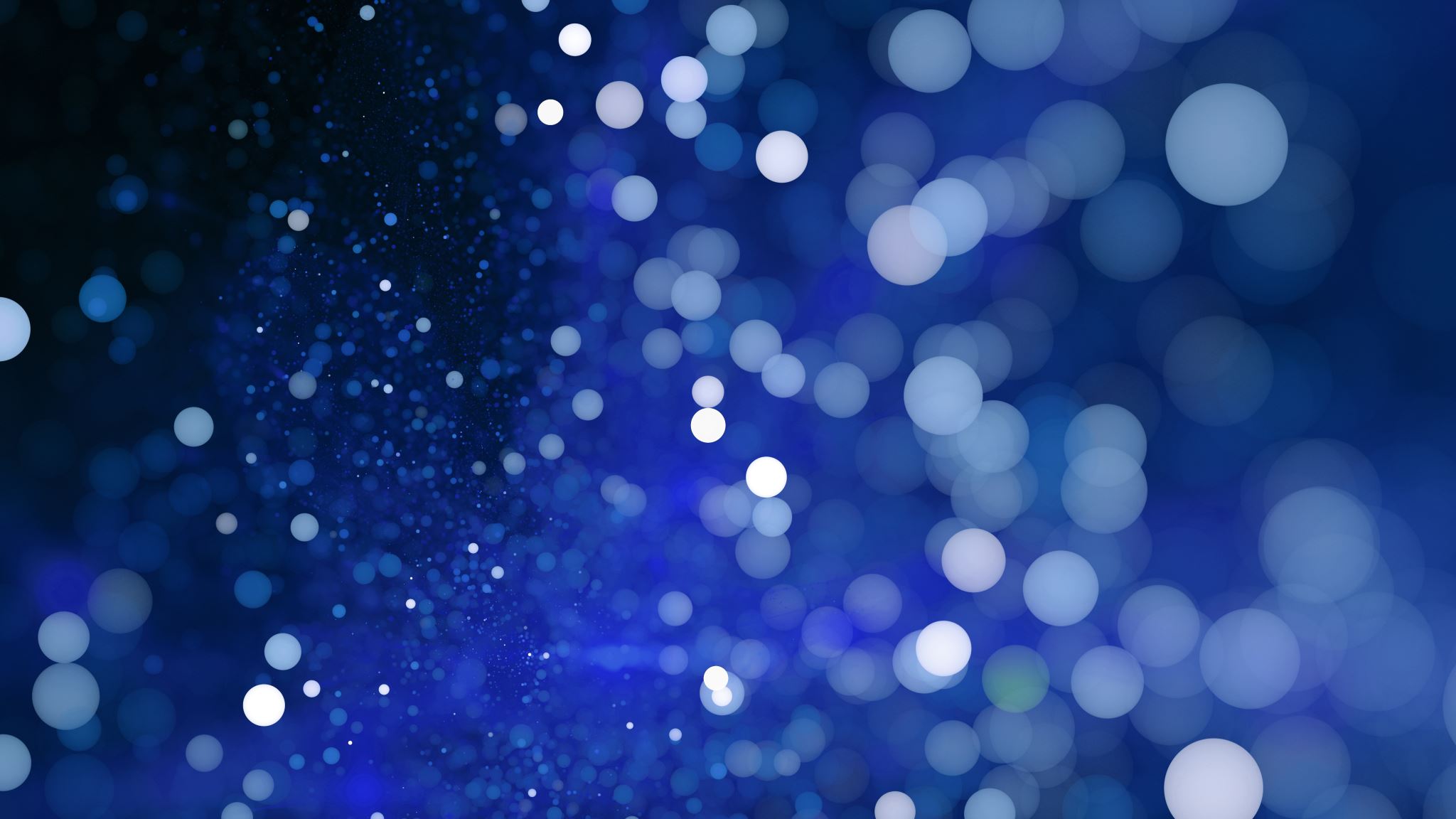 Why an update now?
The shift to “TLD”
Shift away from AZT and lopinavir/ritonavir
AZT (zidovudine)

Twice-daily
Side-effects
Now known to be inferior to TDF even in second-line therapy


Lopinavir/ritonavir

Twice-daily
Side-effects
Still required for some patients on TB treatment who need medication in this class.
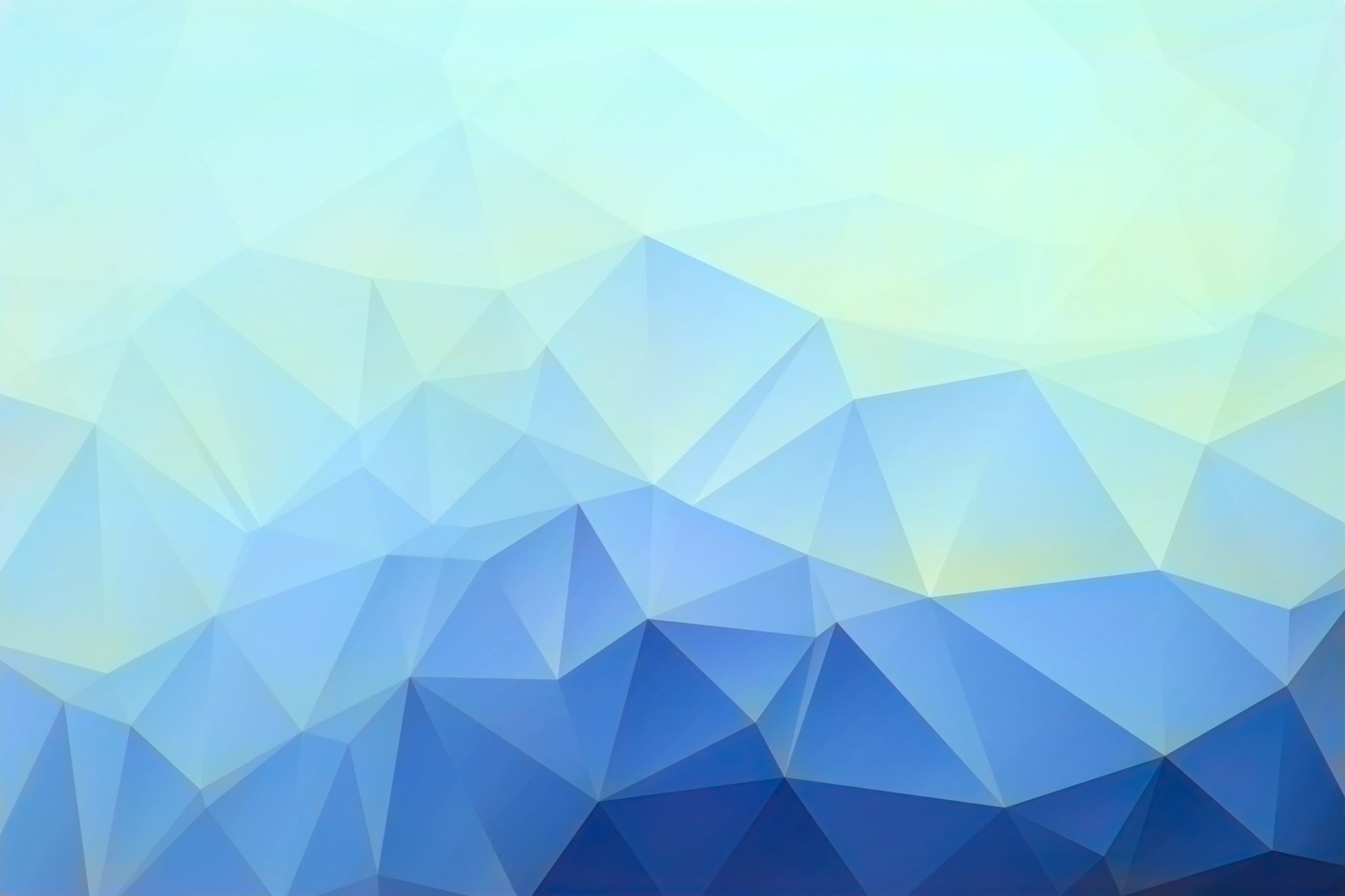 Correcting the narrative on dolutegravir
New drugs and drug combinations
Synergy with Department of Health Guidelines
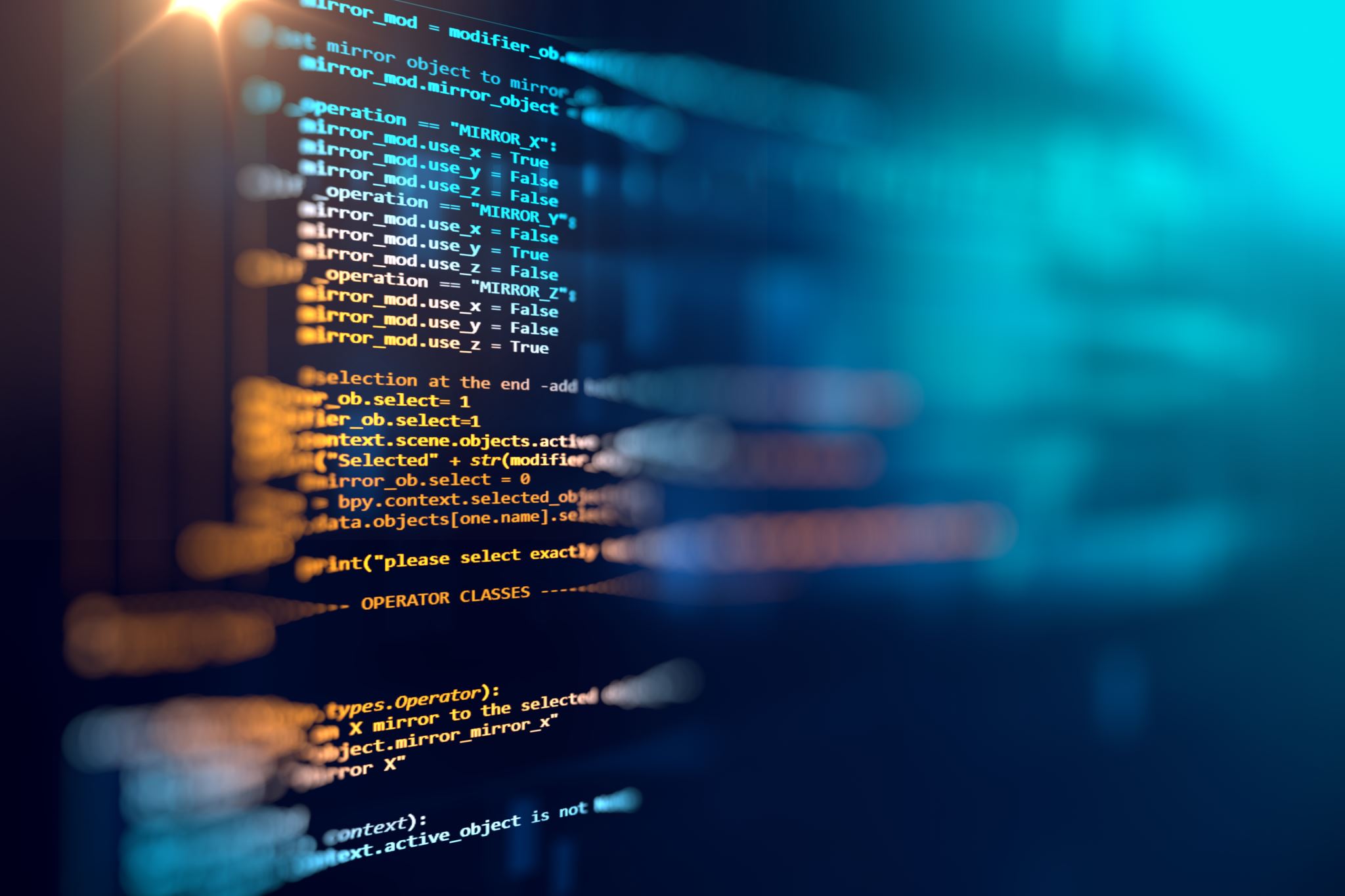 Getting the word out
PDF to download:
High quality document, small size (2.7 MB), no need for constant internet access.

Online website 
Realtime, quick to update, optimised for both mobile devices and desktops

Webinars, training sessions

Downloadable posters
Treatment and monitoring algorithms
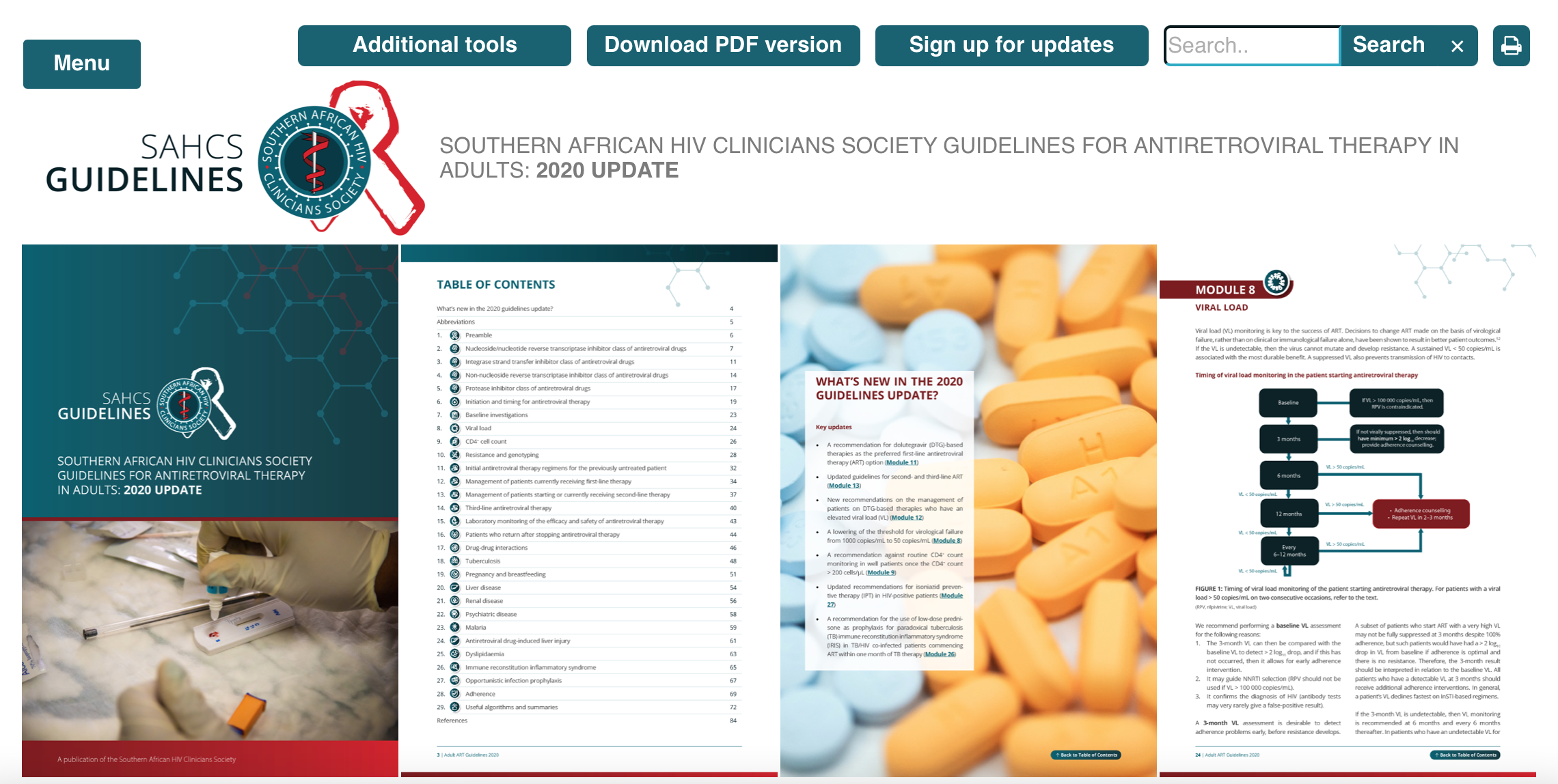 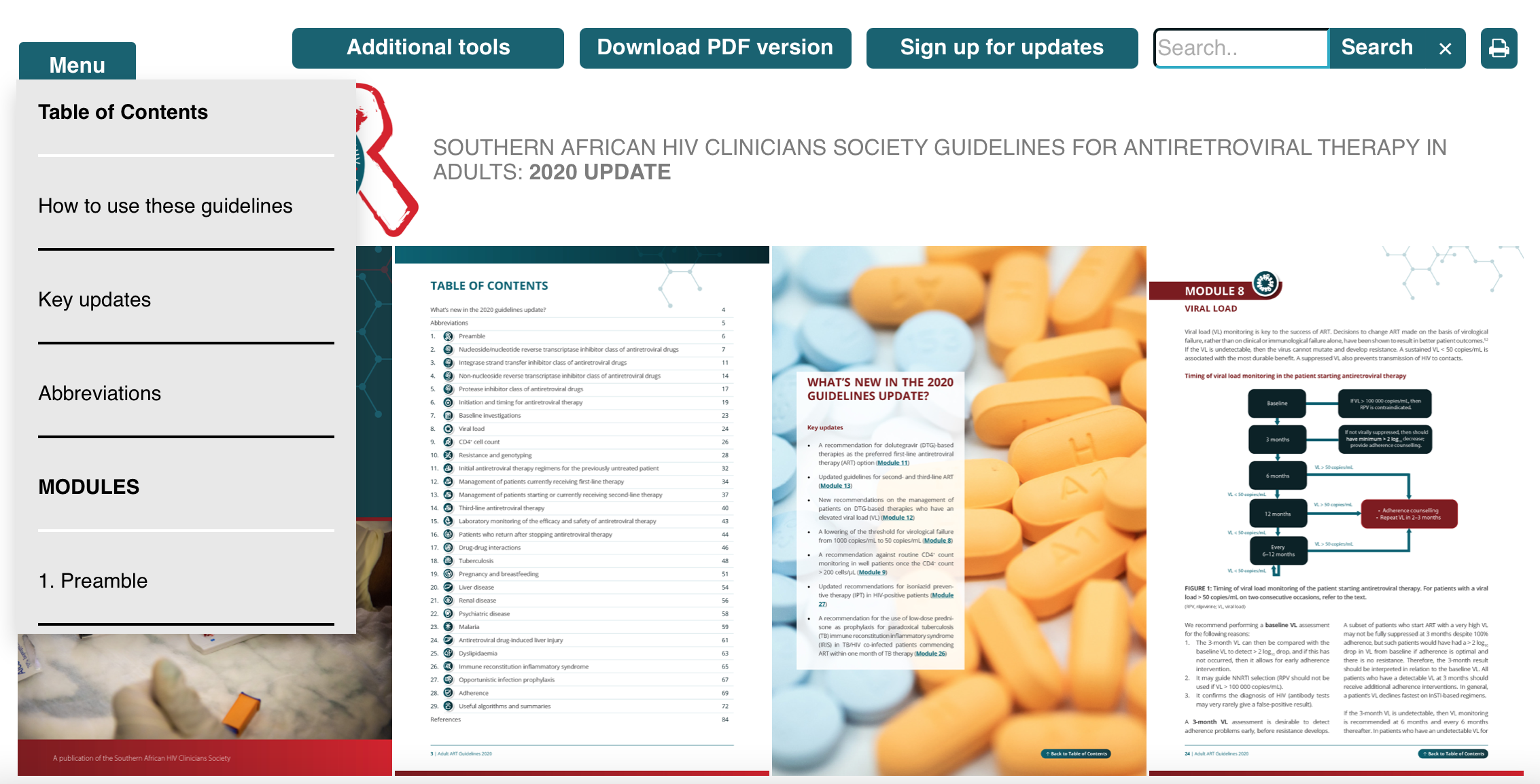 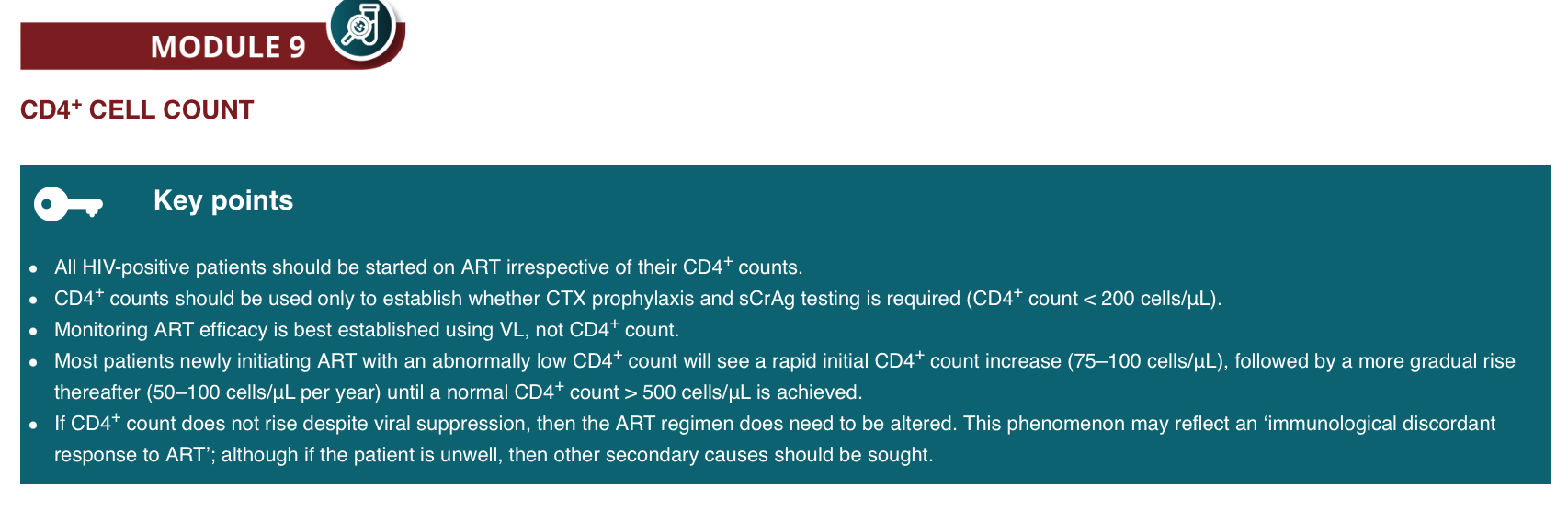 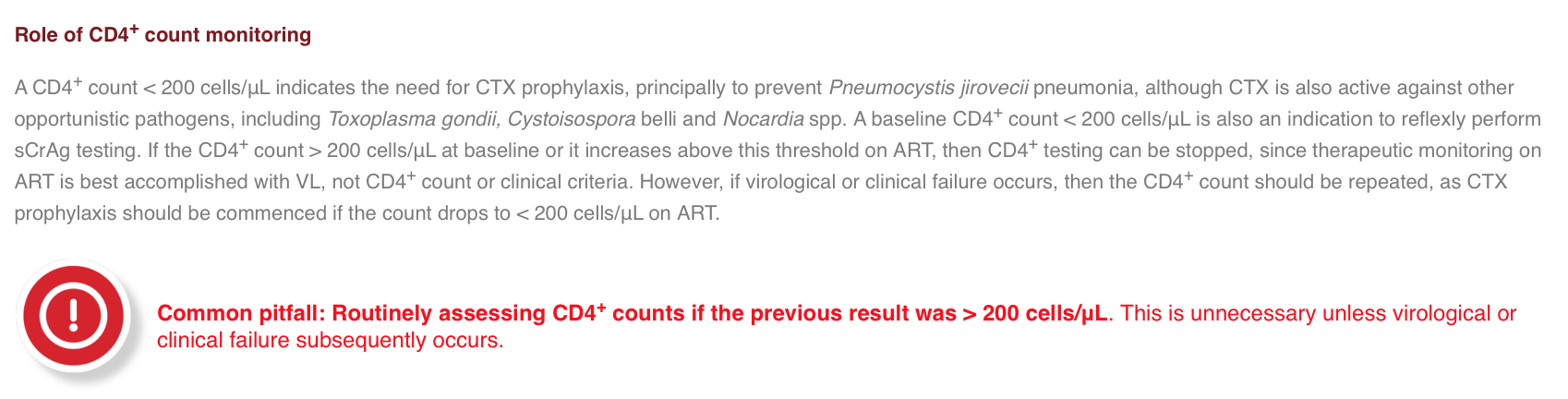 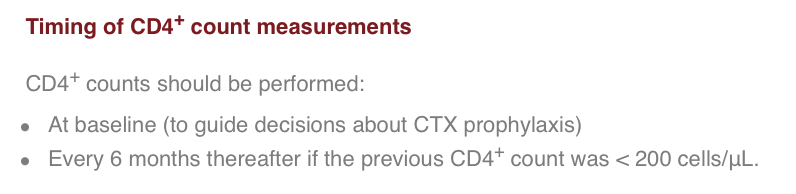 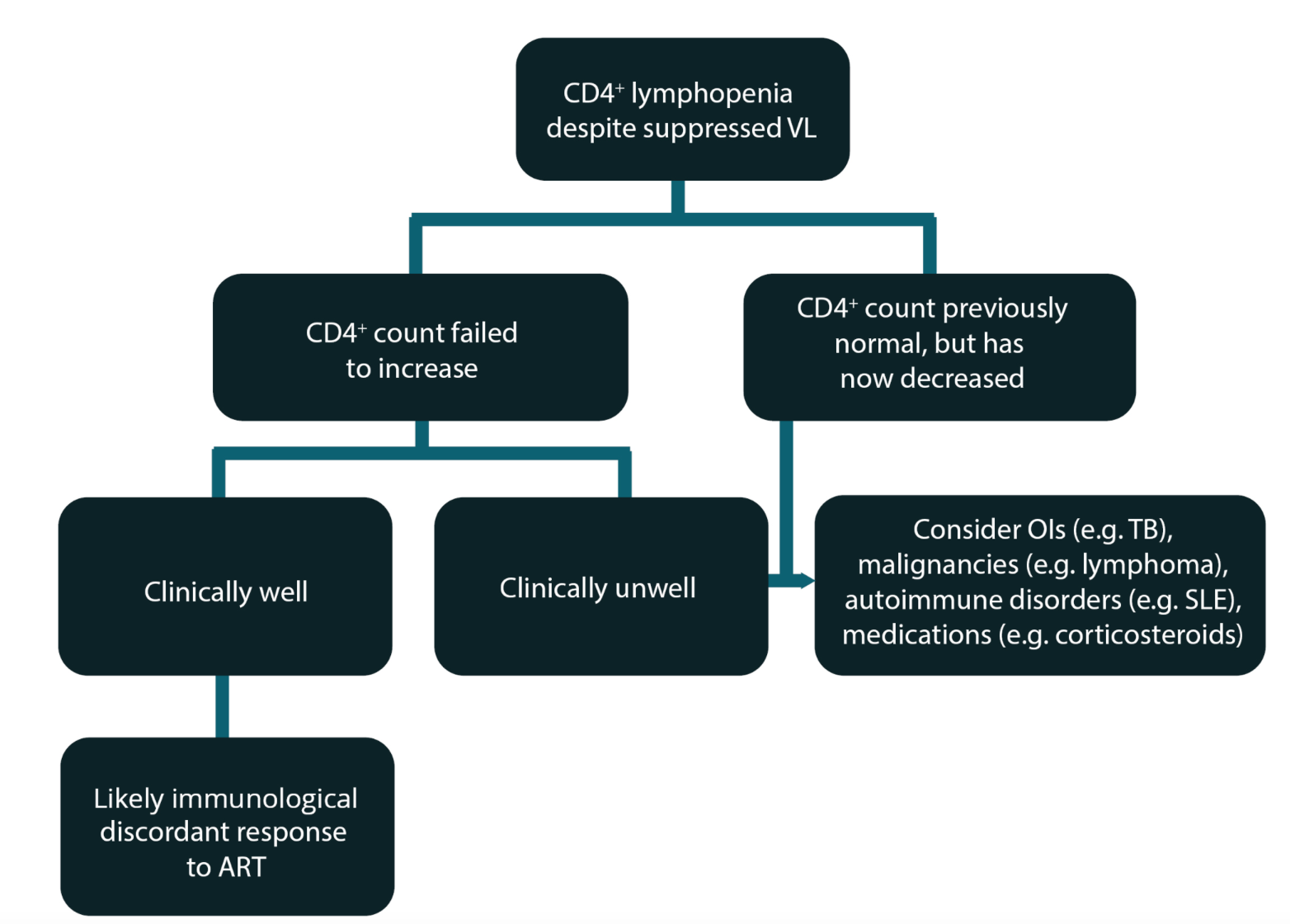 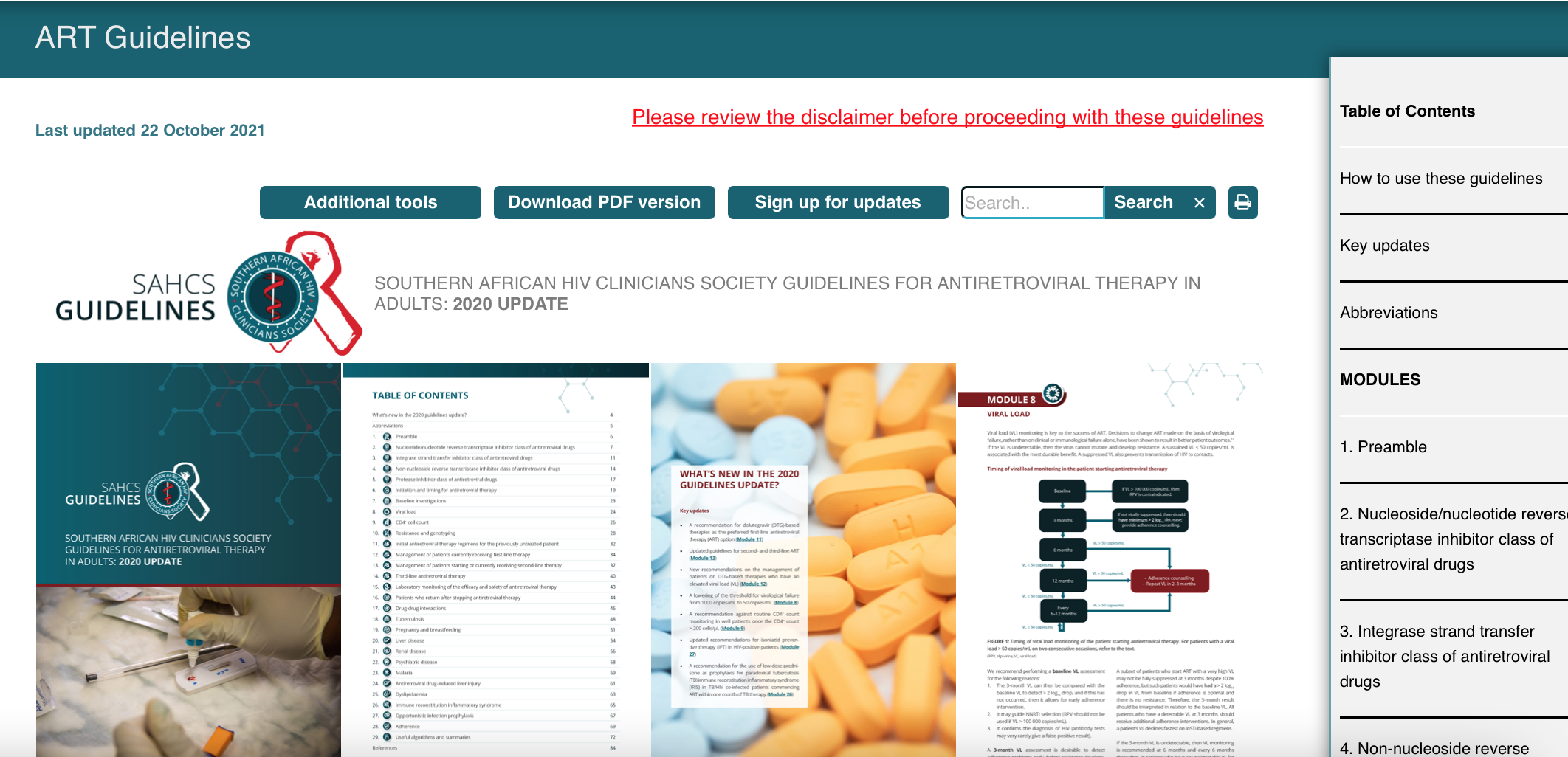 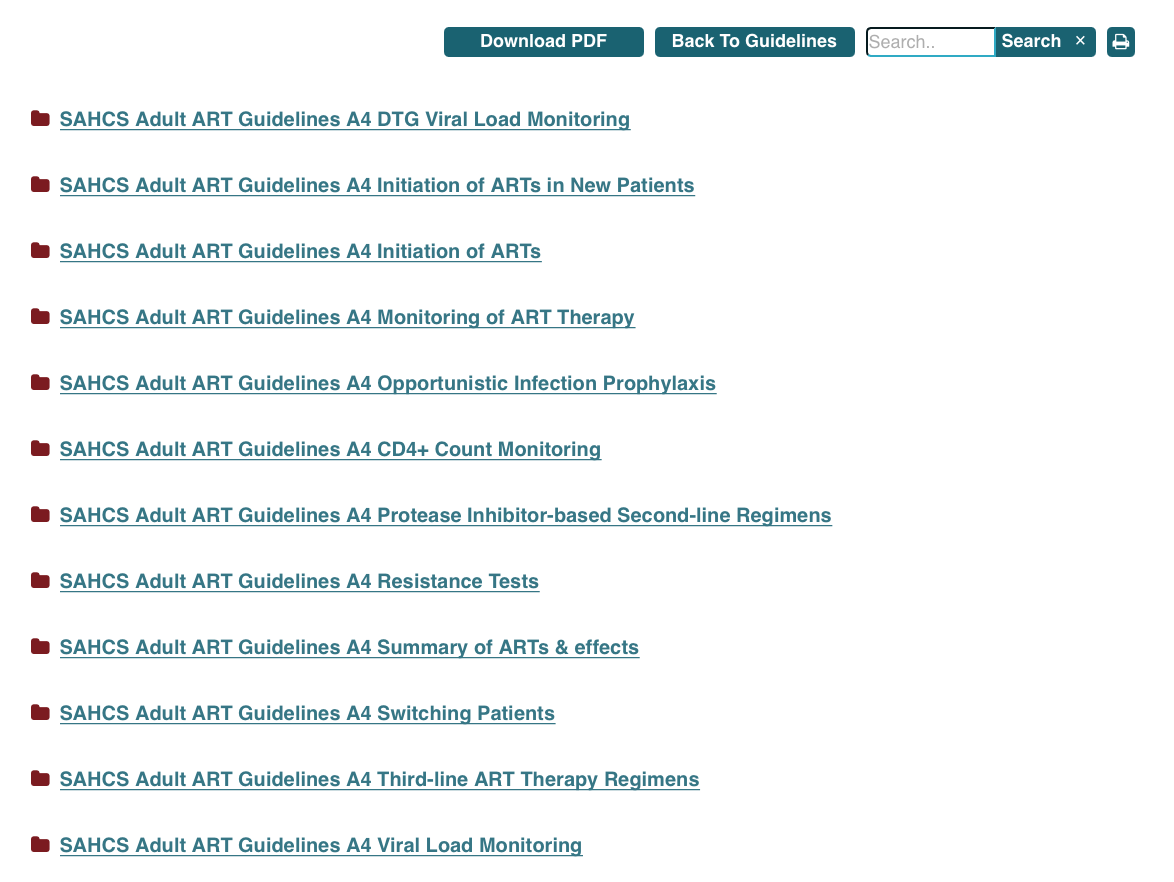 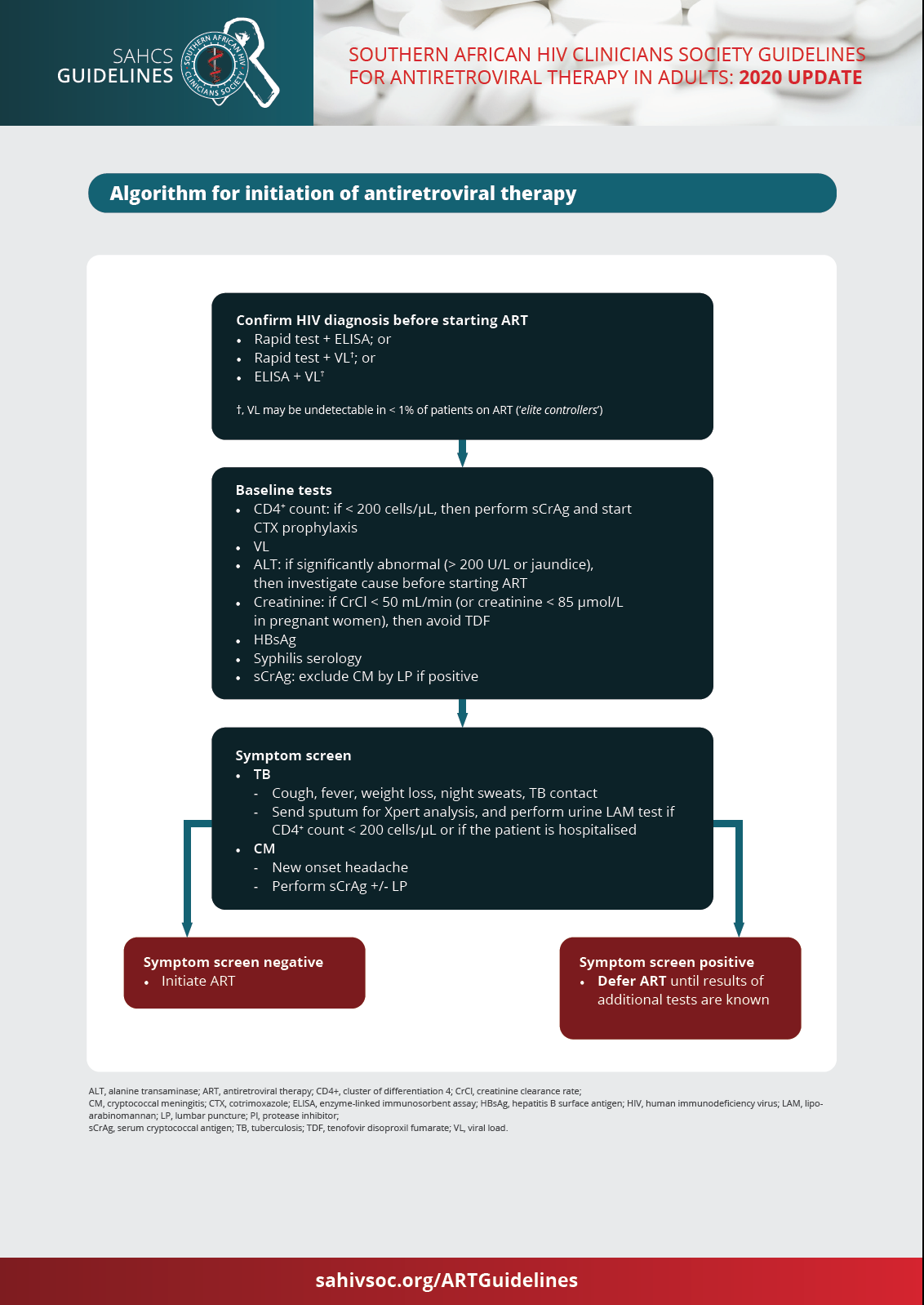